V
V
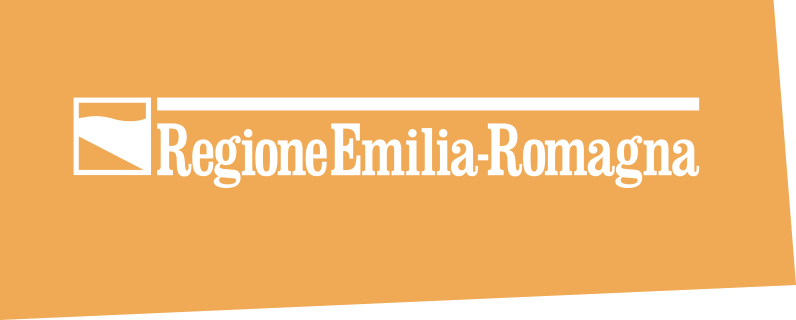 Il ruolo della Regione nelle governance dei progetti FAMI con particolare riguardo a quelli in tema di lingua, inclusione ed integrazione scolastica
FONDO ASILO MIGRAZIONE E INTEGRAZIONE (FAMI) 2021-2027 - Prog. 226 – “Una scuola di parole”
Marzio Barbieri
Settore Politiche Sociali, di Inclusione e Pari Opportunità
Regione Emilia-Romagna
Marzio.barbieri@regione.emilia-romagna.it
V
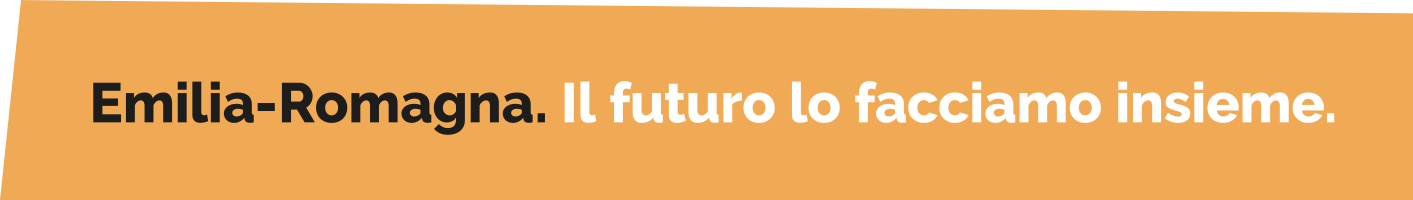 Bologna, 17 Marzo 2025
V
V
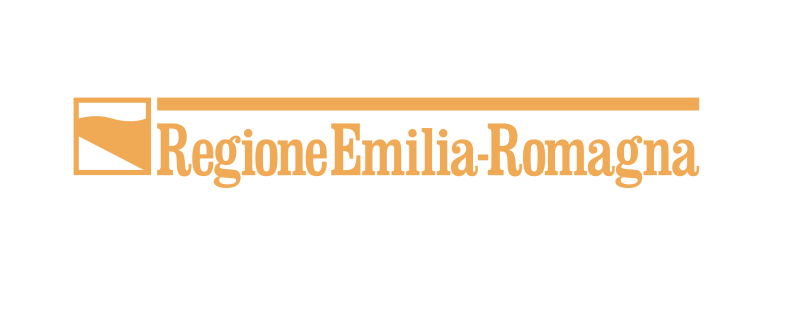 Direzione Generale Cura della Persona, Salute e Welfare
Settore Politiche Sociali, di Inclusione e Pari Opportunità
Una piccola digressione storica a partire dalle proposte di L2
perché tutto (o quasi) nasce da lì
V
V
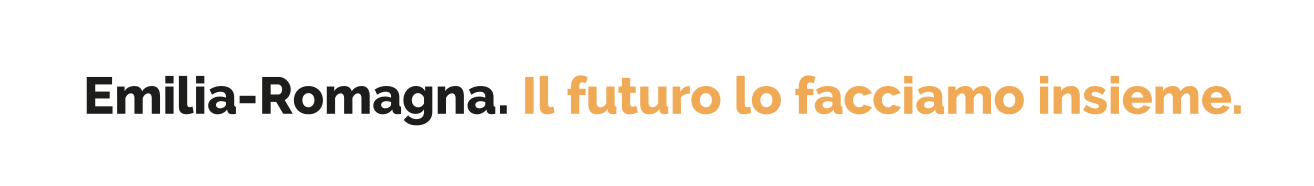 Bologna, 17 Marzo 2025
V
V
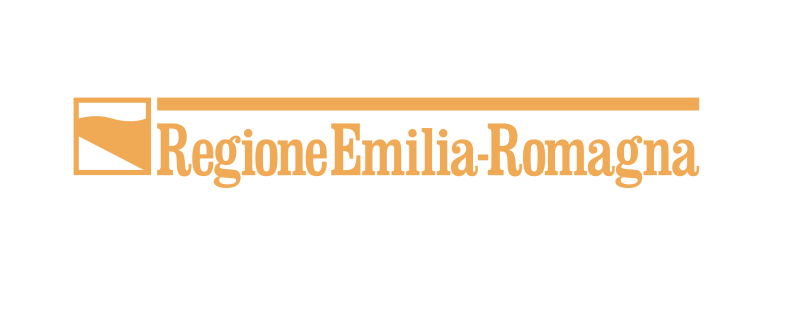 Direzione Generale Cura della Persona, Salute e Welfare
Settore Politiche Sociali, di Inclusione e Pari Opportunità
2012/2013: Prime linee guida per italiano L2 (Min. Interno, Regioni e MIUR) con ore A1 e A2 e ruolo del terzo settore)
2004: LR 5
2011 (2012) Accordo di integrazione
2007: Primi accordi Lingua italiana con MLPS
2012: istituzione CPIA che assorbono i CTP
2010: Primo Piano Regionale Lingua italiana FEI
«Parole in Gioco»
2018: B1 per cittadinanza
2012: Protocollo Ministero Interno MIUR per riconoscimento attestazioni A2 (PLSCE e Acc.do Integrazione)
V
2020: Covid
2011 Protocollo regionale lingua italiana con USR, Province e Anci
2023: nuove linee guida con formalizzazione B1 e B2
V
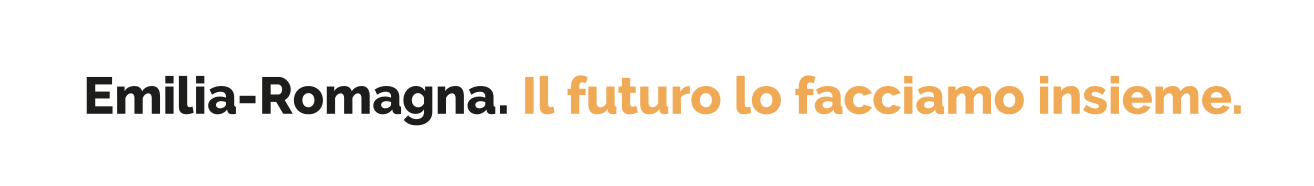 Bologna, 17 Marzo 2025
V
V
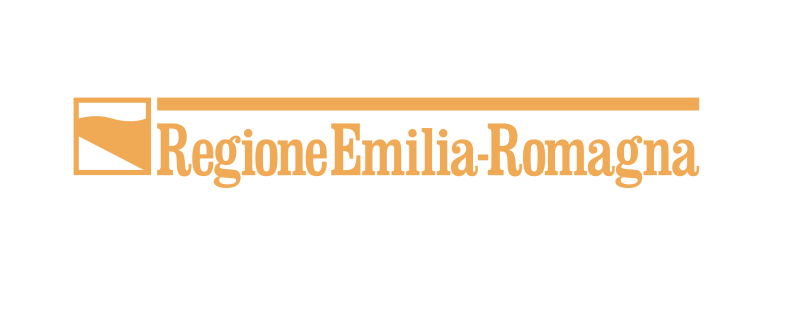 Direzione Generale Cura della Persona, Salute e Welfare
Settore Politiche Sociali, di Inclusione e Pari Opportunità
2024: Terza edizione di Futuro in corso 
(FAMI 2021-2027)
… e durante questi anni:
Continue revisioni delle linee guida con crescente apertura ai corsi pre-A1 e alfa
Ridefinizione dei sillabi
Accordo Regione-USR per definizione «soggetti privati qualificati alla didattica L2»
7 edizioni di piani regionali (FEI e FAMI) e loro interazione con Progetti territoriali
…ma anche…
Terremoto del 2012
Emergenze sbarchi
Covid
Emergenza Ucraina
Alluvioni…..
…insomma, una storia breve ma intesa
V
V
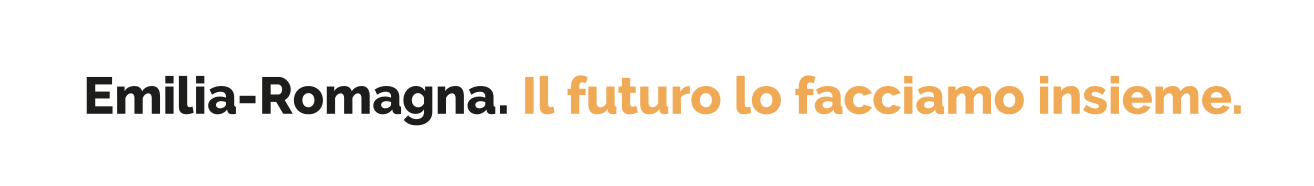 Bologna, 17 Marzo 2025
V
V
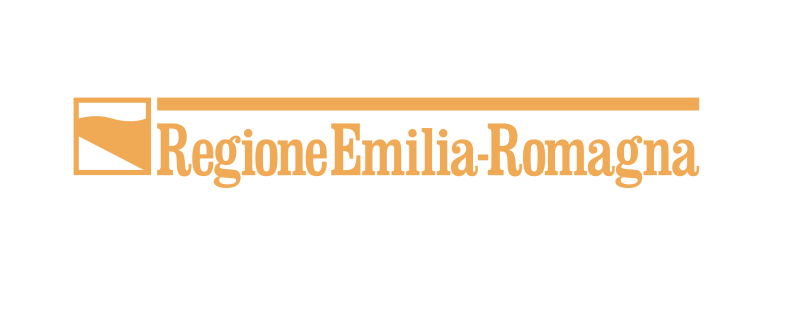 Direzione Generale Cura della Persona, Salute e Welfare
Settore Politiche Sociali, di Inclusione e Pari Opportunità
Opportunità formative L2 (tipologia e attori) in E-R
Il piano Regionale Formazione civico linguistica Fami «Futuro in Corso 3» si inserisce in un’offerta più ampie composta da:
Corsi ordinamentali CPIA
Fami territoriali
Formazione linguistica di rinforzo offerta da scuole e università (es. per studenti neo arrivati o Erasmus)
Formazione linguistica inserita in altri progetti di accoglienza/protezione o formativi/di qualificazione professionale
Attività formative a pagamento offerte da scuole di lingue o enti certificatori
Corsi proposti a livello locale da Centri interculturali, Cooperative, Associazioni, enti locali, OdV, parrocchie volontari, gratuiti o attivati utilizzando finanziamenti di fondazioni, 5xmille, piani di zona ecc.
Senza dimenticare la formazione “autodidattica” o fatta in contesti informali (pensiamo a quella con i colleghi o nelle famiglie per le badanti)
V
V
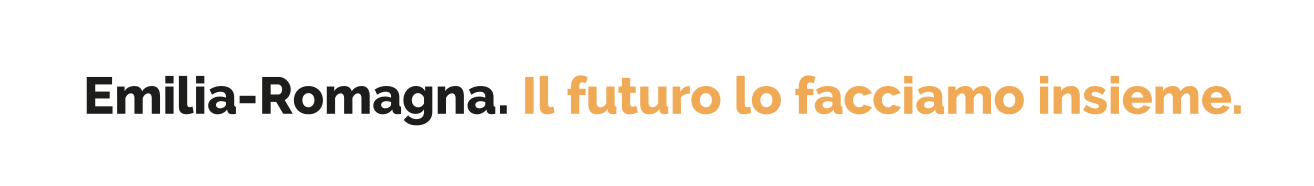 Bologna, 17 Marzo 2025
V
V
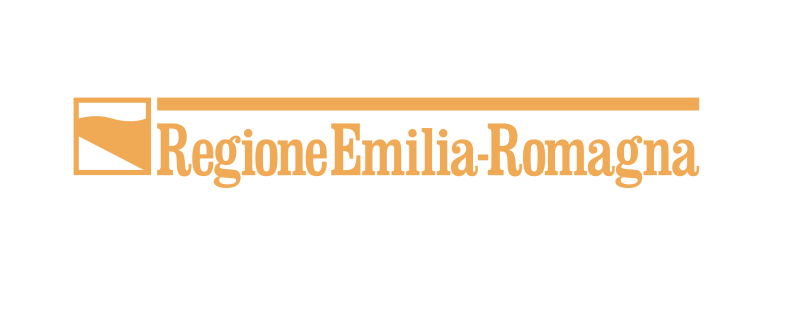 Direzione Generale Cura della Persona, Salute e Welfare
Settore Politiche Sociali, di Inclusione e Pari Opportunità
Naturalmente, oltre all’offerta, va considerato il valore formale della formazione soprattutto quando questa è legata alla possibile acquisizione di titoli di soggiorno o cittadinanza
Da qui l’insistenza su un sistema di offerta centrato sui CPIA e che, pur con un forte apporto del terzo settore qualificato, sia governato e/o riconosciuto dal Pubblico
V
V
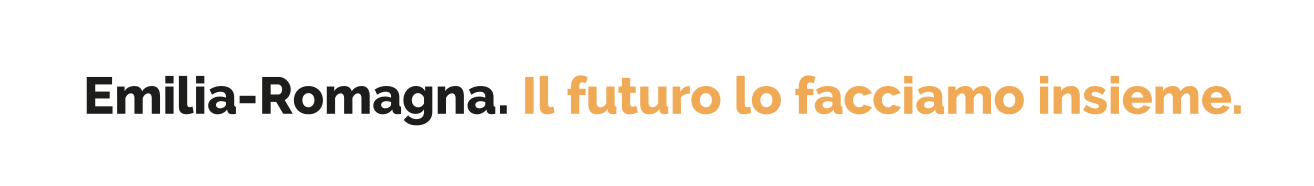 Bologna, 17 Marzo 2025
V
V
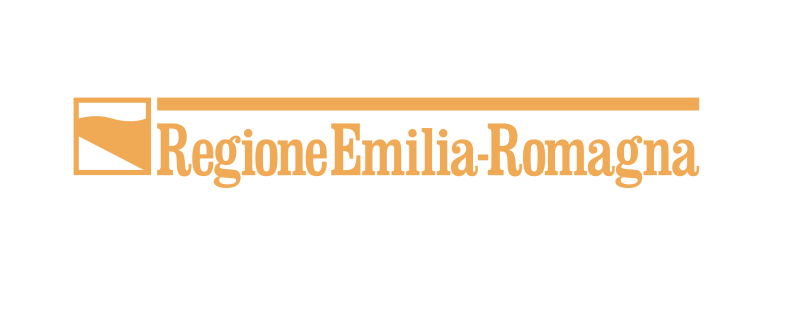 Direzione Generale Cura della Persona, Salute e Welfare
Settore Politiche Sociali, di Inclusione e Pari Opportunità
Ma cosa offre e come si sviluppano i piani regionali?
Corsi civico-linguistici da livello Alfa a B2 (anche a distanza)
Corsi di apprendimento specifico
Servizi di supporto alla didattica (babysitting, trasporto, mediazione interculturale, tutoring)
Formazione docenti
Formazione amministrativo finanziaria per la rendicontazione
Sviluppo di applicativi digitali gestionali
Sviluppo di unità didattiche di apprendimento innovative
Servizi di innovazione digitale (registro elettronico, app, ecc)
supporto BES 
Attività di orientamento e accompagnamento alla conoscenza del territorio, dei servizi e delle istituzioni
Acquisto di strumenti e forniture
V
V
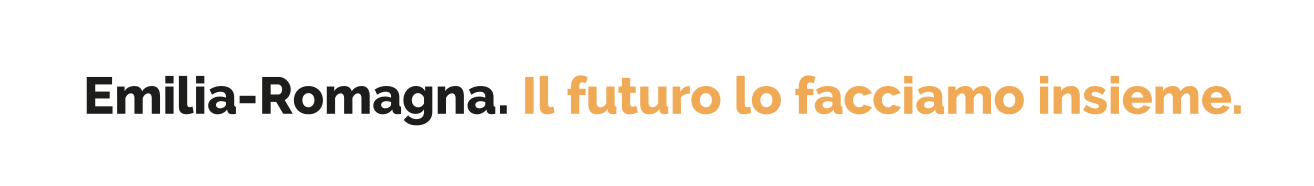 Bologna, 17 Marzo 2025
V
V
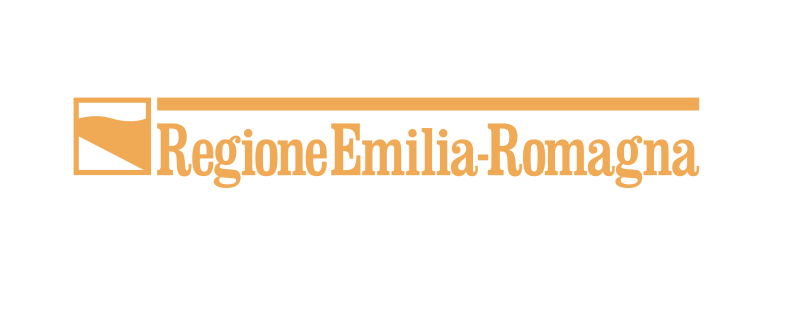 Direzione Generale Cura della Persona, Salute e Welfare
Settore Politiche Sociali, di Inclusione e Pari Opportunità
Come si sviluppano
CPIA
Terzo settore
ANCI
ARTER
REGIONE (governance, interlocuzione con AdG FAMI e co-costruzione linee guida)
CLIQ
Ruolo dei partner associati (USR, Prefetture e Comuni sedi di SAI)
V
V
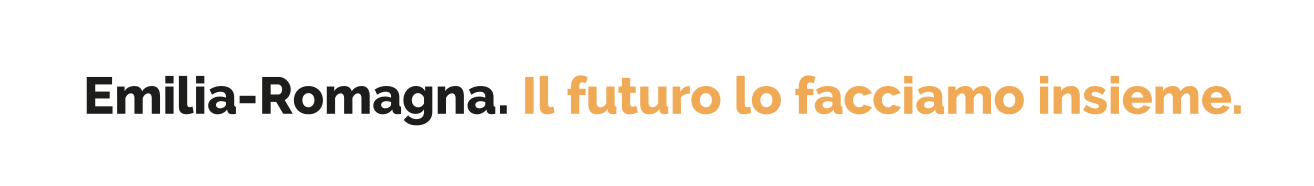 Bologna, 17 Marzo 2025
V
V
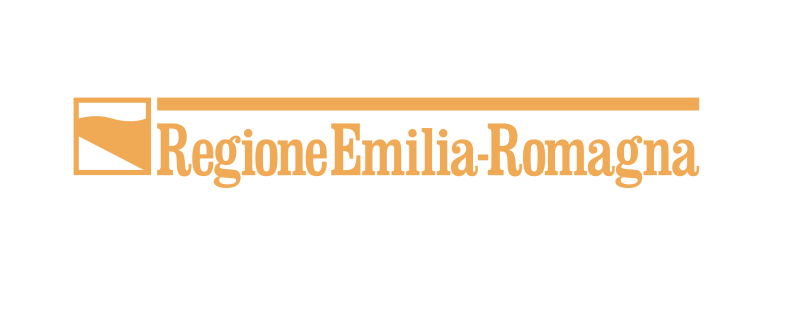 Direzione Generale Cura della Persona, Salute e Welfare
Settore Politiche Sociali, di Inclusione e Pari Opportunità
Presente e futuro:
Oltre alla gestione ed allo sviluppo dei piani regionali di cui siamo capofila, al fine di evitare sovrapposizioni, ripetizioni o mancanze, per la regione si pone forte la necessità di coordinamento e governance (e talvolta di «scambi») tra le varie proposte ed i vari attori impegnati su di esse.

Proposte che si articolano su piani di intervento a livello regionale: 
- Sanitario (progetto «Persone» - RE-R);
- Integrazione sociale (Progetto «Pleiadi» - RE-R)
-Formazione civico linguistica (Progetto «FINC 3» - RE-R)
-Integrazione scolastica (progetto «Una scuola di Parole» - USR-CPIA2 BO)
V
V
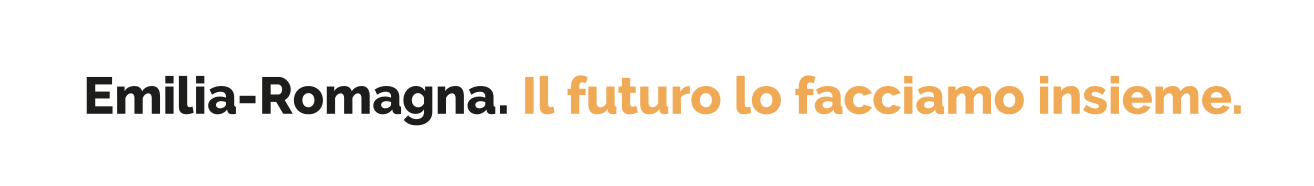 Bologna, 17 Marzo 2025
V
V
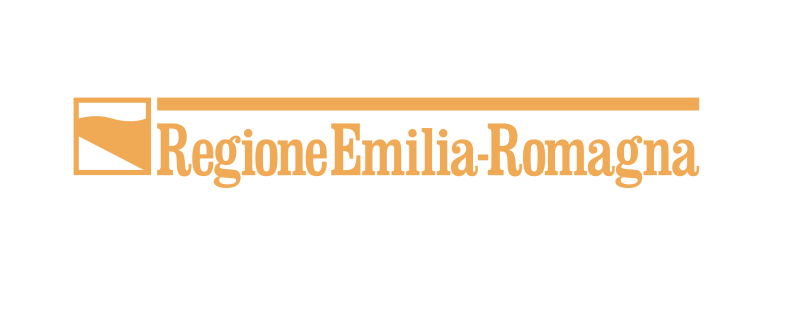 Direzione Generale Cura della Persona, Salute e Welfare
Settore Politiche Sociali, di Inclusione e Pari Opportunità
e, a livello territoriale e locale, in una fitta rete di progetti (agiti da moltissimi attori) attivati su temi quali:
Capacity building; 
Azioni a favore di minori vulnerabili; 
Azioni per l’accoglienza e l’affidamento di MSNA; 
Azioni sperimentali di lingua; 
Percorsi di autonomia per rifugiati
(al momento sono complessivamente 22 i progetti, in corso o in avvio, sui vari obiettivi specifici – anche con capofila le prefetture-  per circa 25milioni di Euro complessivi)
V
V
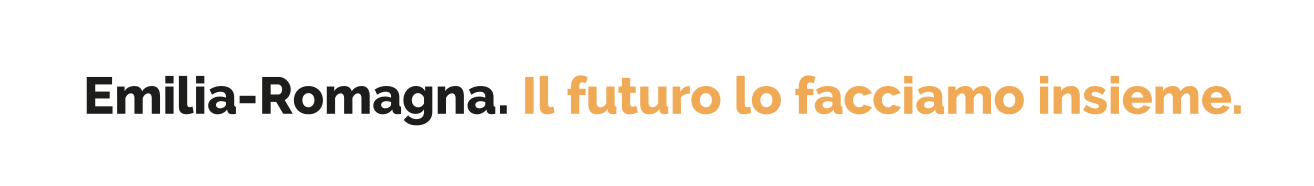 Bologna, 17 Marzo 2025
V
V
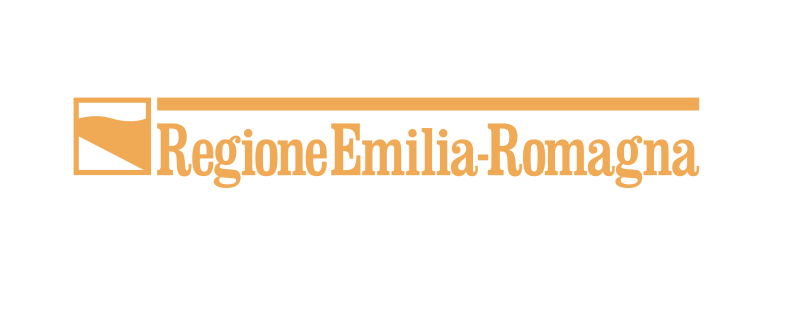 Direzione Generale Cura della Persona, Salute e Welfare
Settore Politiche Sociali, di Inclusione e Pari Opportunità
Molti di questi progetti inoltre, oltre a coinvolgere sovente gli stessi attori, pur con forme e modi diversi, intersecano interventi sia tecnici (es. applicativi gestionali o finanziario-amministrativi) che di contenuto (ad esempio proposte formative direttamente legate all’L2 , corsi di approfondimento lingua professionale, azioni formative che coinvolgono insegnanti L2, ecc) e questo comporta sia il facilitare scambi e diffusione di procedure e pratiche che la necessità di sintetizzare modelli e specifiche di intervento.
V
V
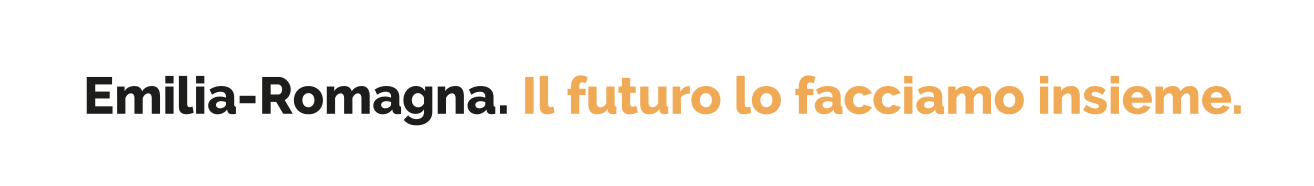 Bologna, 17 Marzo 2025
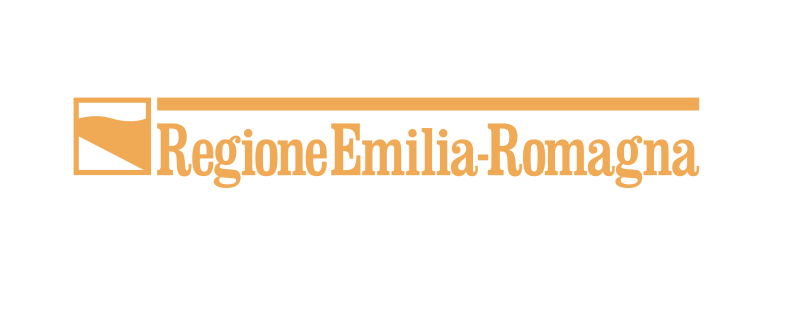 Direzione Generale Cura della Persona, Salute e Welfare
Settore Politiche Sociali, di Inclusione e Pari Opportunità
Ma comporta anche:
il continuo confronto con i tavoli nazionali FAMI dell’AdG o dell’OI;
la necessità di interloquire sia con i FAMI nazionali o che impattano sulla Regione  (es. FAMI Osservatorio CLIQ);
Il dover interfacciarsi con gli altri progetti su altri fondi, ad es coi progetti FSE o Erasmus+;
V
V
Insomma, non è dato annoiarsi, ameno per un po’
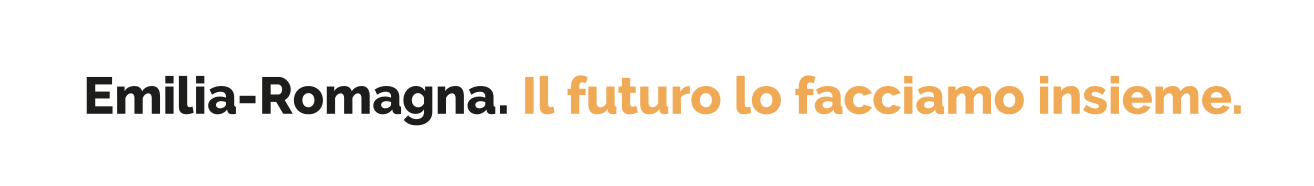 Bologna, 17 Marzo 2025
V
V
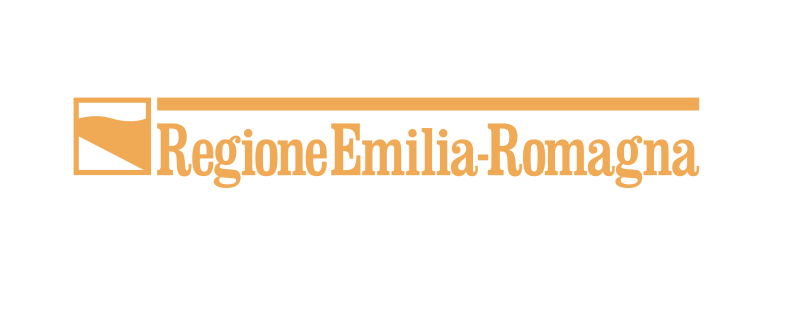 Direzione Generale Cura della Persona, Salute e Welfare
Settore Politiche Sociali, di Inclusione e Pari Opportunità
Grazie per l’attenzione
V
V
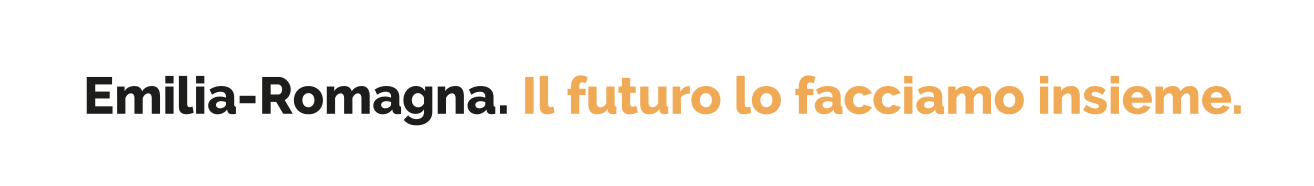 Bologna, 17 Marzo 2025